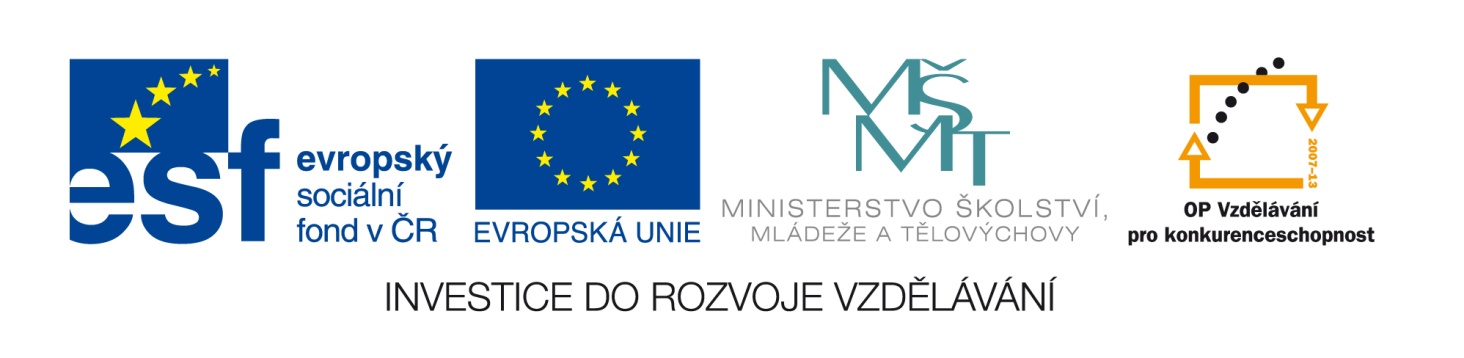 Tento vzdělávací materiál vznikl v rámci projektu EU – peníze školám
Název projektu : Objevujeme svět kolem násReg. číslo projektu: CZ.1.07/1.4.00/21.2040
Vyjmenovaná slova po L
3. část
Ahoj děti,
 zdraví vás Lýdie! Doufám, že nám neroztaje všechen sníh, než začneme probírat mé oblíbené slovo LYŽE!
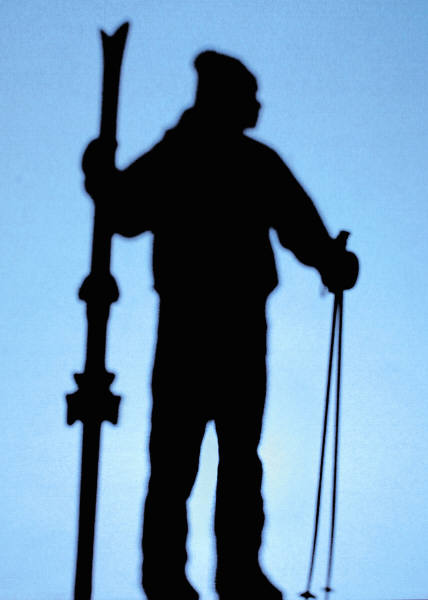 Rychle si to spolu zopakujeme...
Dnes se budeme zabývat těmito slovy:
VZLYKAT
Víte, jaký má význam slovo vzlykat? Obrázek vám napoví…
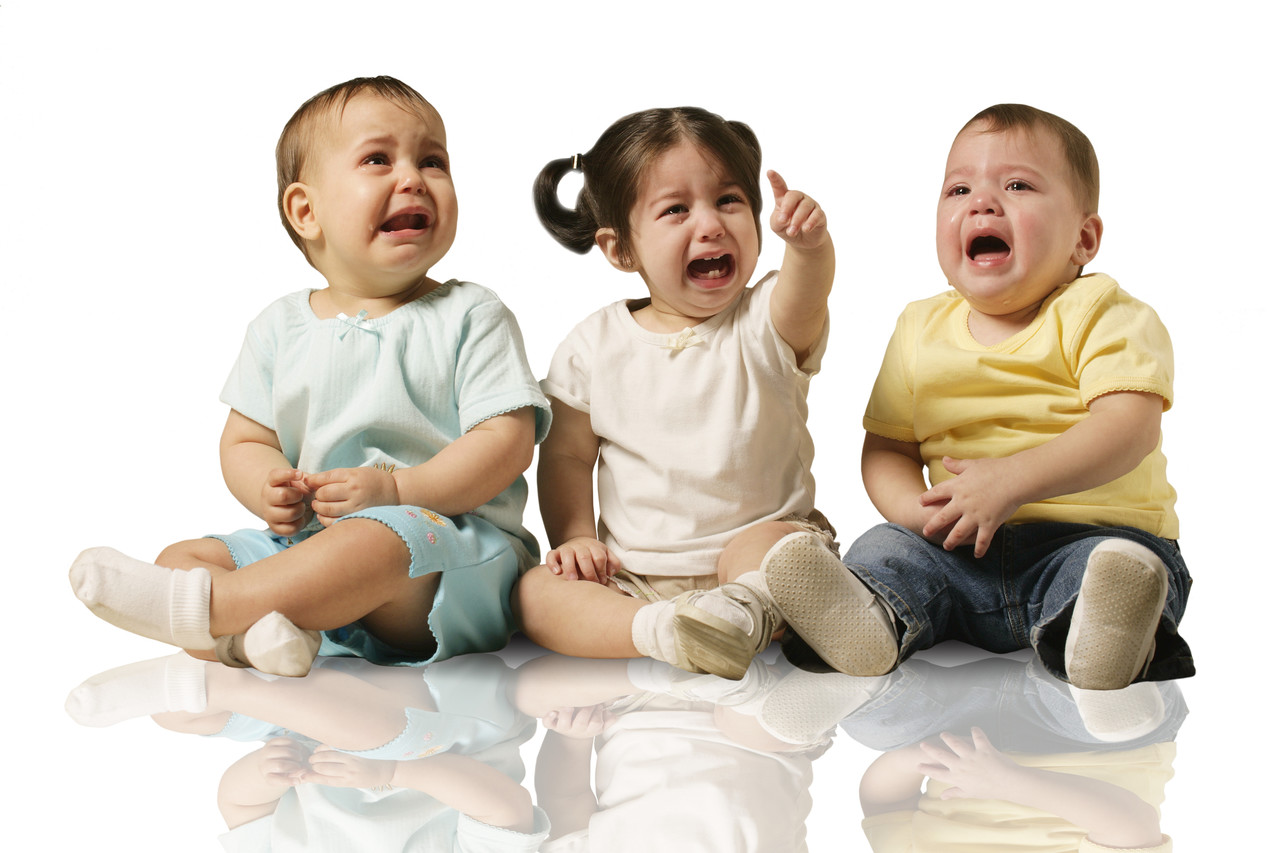 [Speaker Notes: pláč]
VZLYKAT
Tvořte věty s příbuznými slovy:
vzlykali
vzlykot
rozvzlykal se
vzlykání
nevzlykají
nevzlykej
vzlyká
LYSÝ
Znamená holý. Popište, co může být lysé?
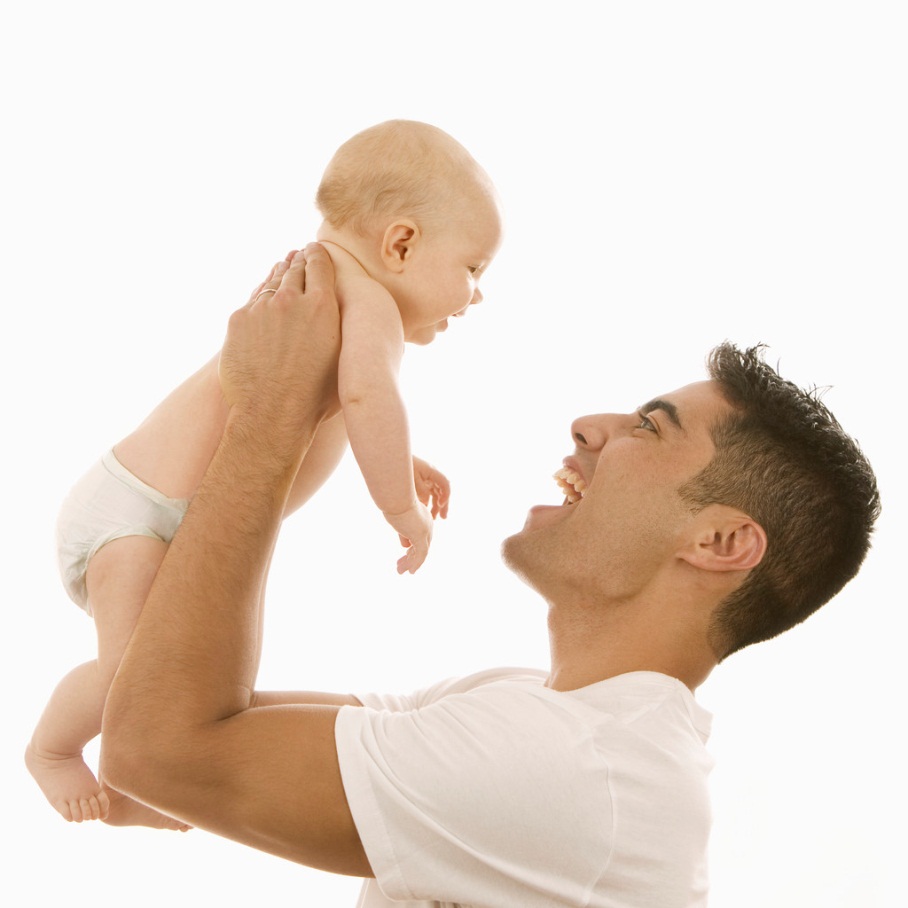 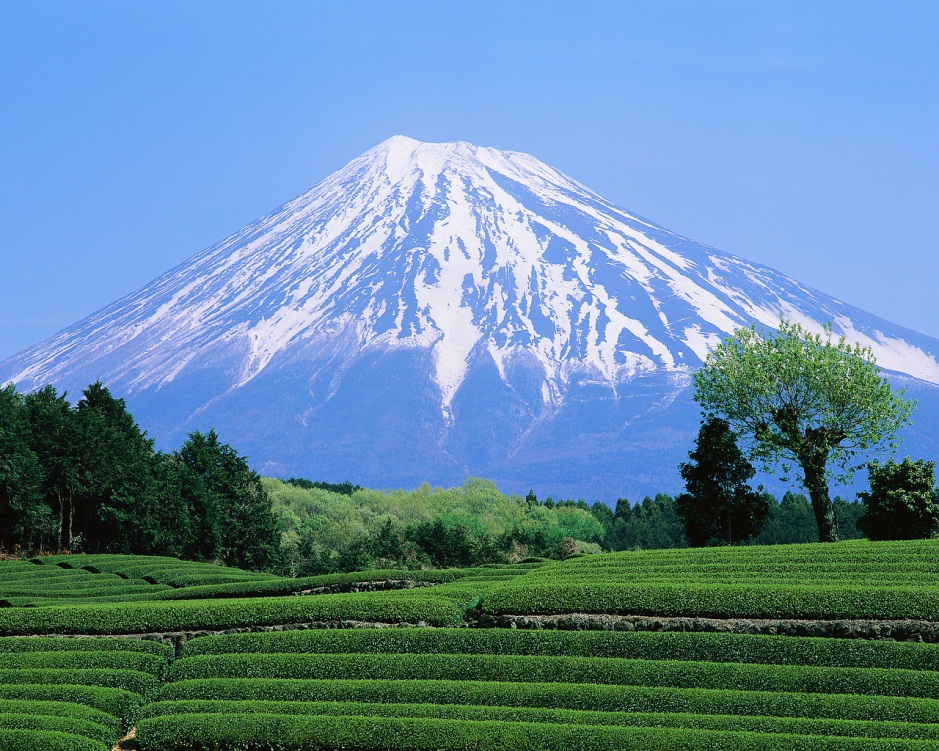 [Speaker Notes: Hlava, hora, dítě]
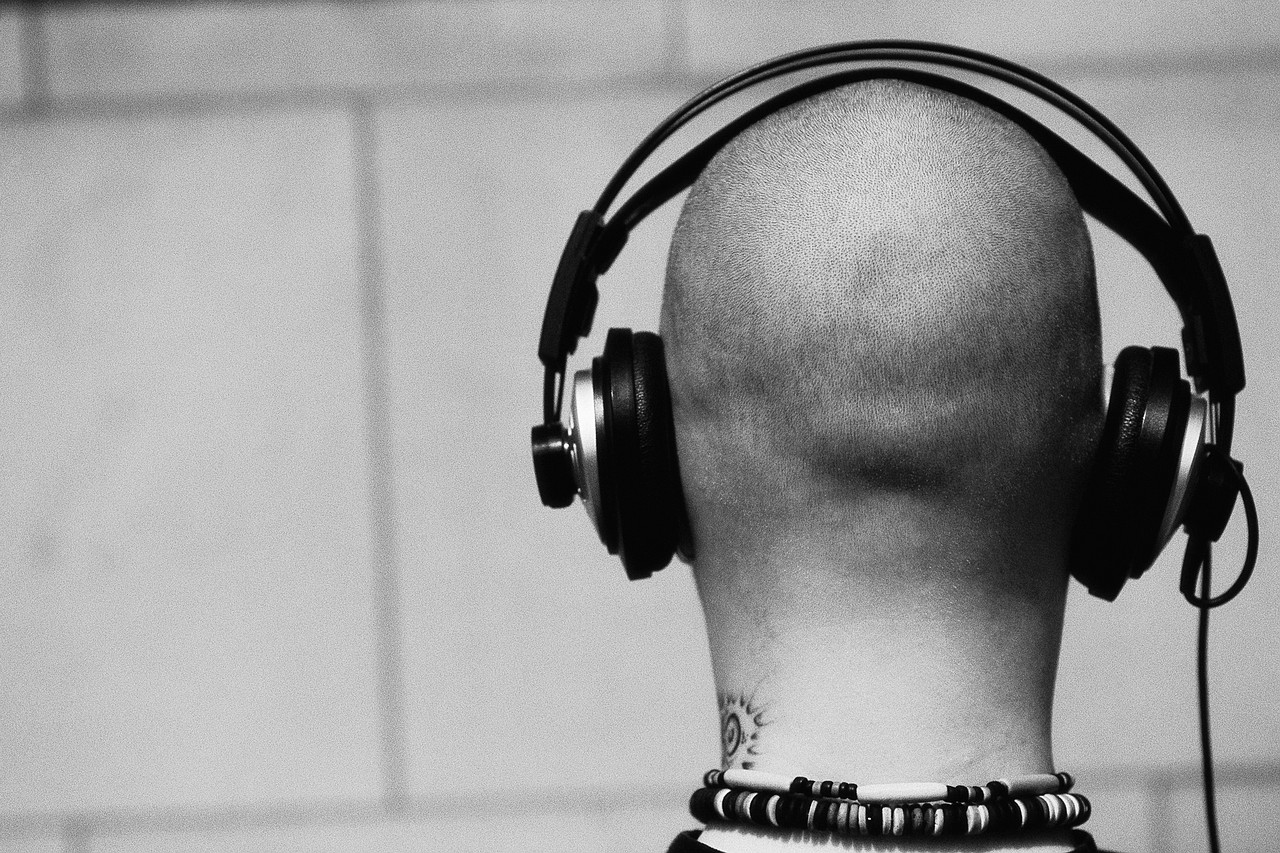 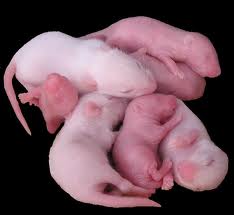 LÝTKO
Víte, kde bychom mohli najít následující informace? Odkud pocházejí?
LÝTKO je částí dolní končetiny. Jsou v něm dvě kosti – holenní  a LÝTKOVÁ. Na tyto kosti se upíná velký LÝTKOVÝ sval.
LÝTKO
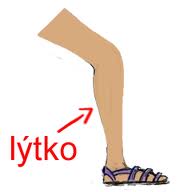 LÝKO
… si můžete přestavit jako cévy, které zajišťují výživu stromů, nachází se pod kůrou
Víte, co je to LÝKOŽROUT?
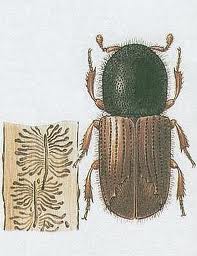 Název projektu: Objevujeme svět kolem násČíslo projektu:CZ.1.07/1.4.00/21.2040
Autor: Mgr. Jana Blumentritová
Období vytvoření výukového materiálu: duben 2012
Vzdělávací obor: Český jazyk
Anotace: Vyjmenovaná slova po L, zaměření na třetí skupinu slov řady (vzlykat, lysý, lýtko, lýko)
Očekávaný výstup: Žák chápe význam jednotlivých vyjmenovaných slov, používá je ve větách, správně doplňuje y/i, ý/í.
Obrázky použité v prezentaci jsou dostupné pod licencí Microsoft Office 2010 na Office.com a Wikimedia common